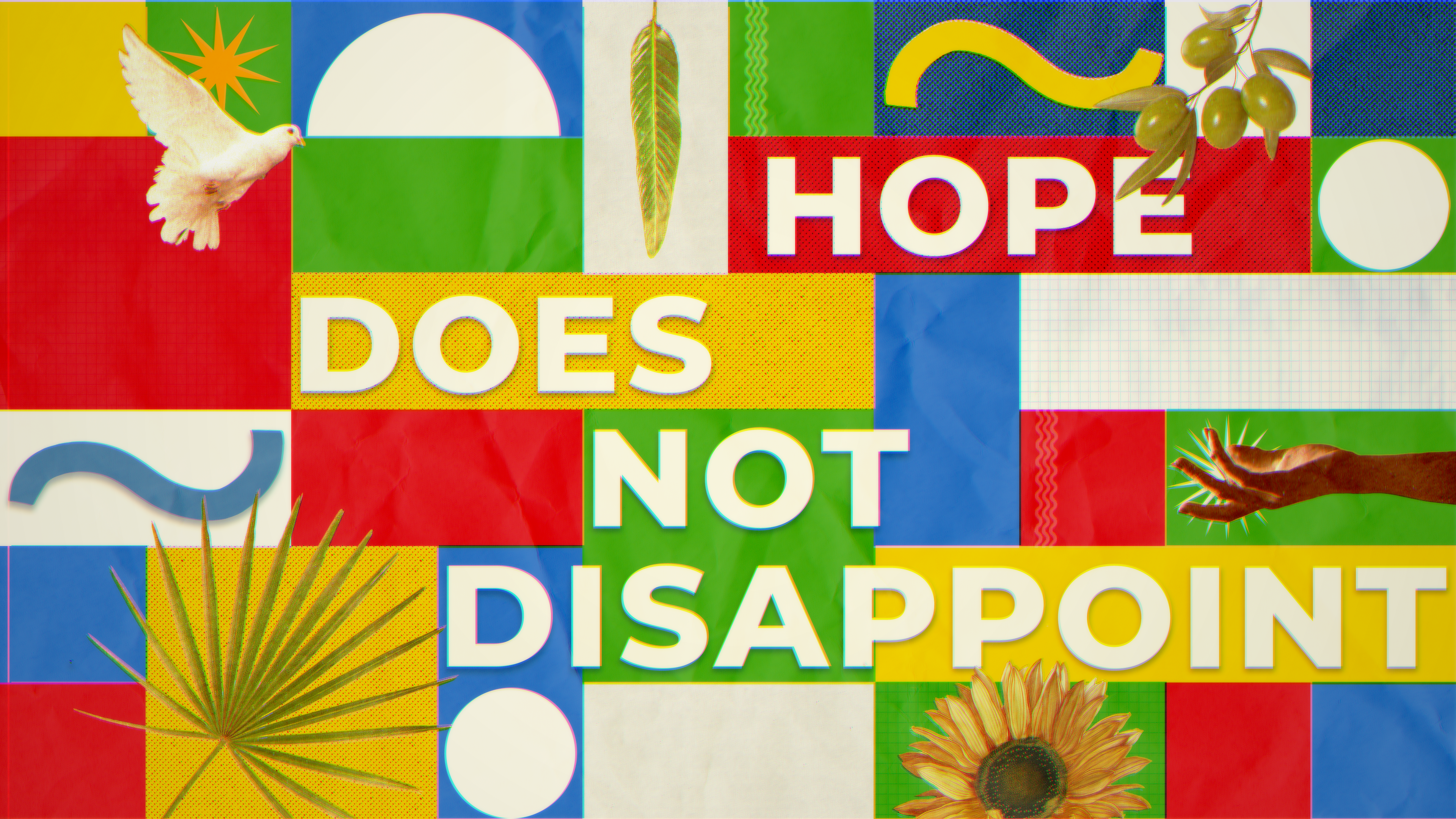 [Speaker Notes: This Jubilee animation can be found here: Jubilee for schools 2025 – Pilgrims of Hope
Hope does not disappoint,]
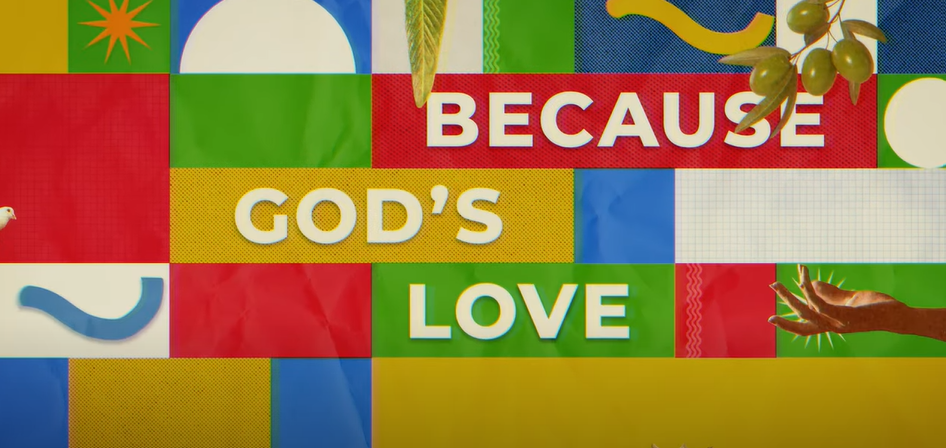 [Speaker Notes: because God’s love]
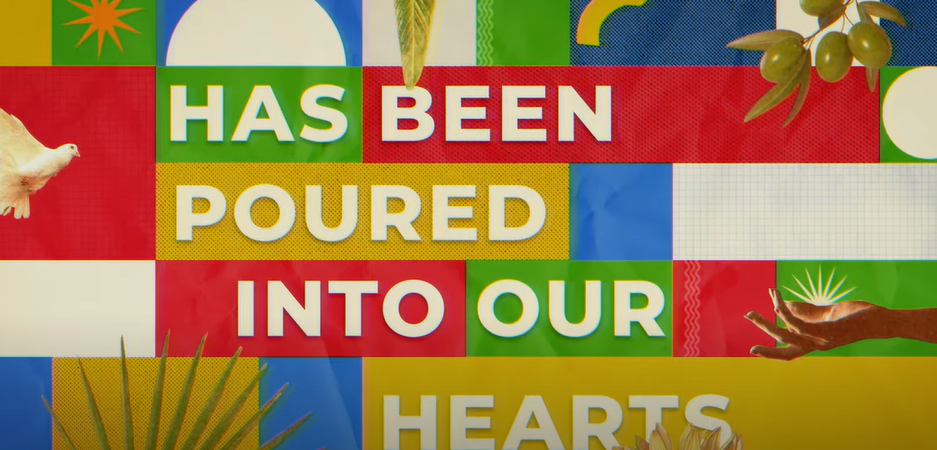 [Speaker Notes: has been poured into our hearts]
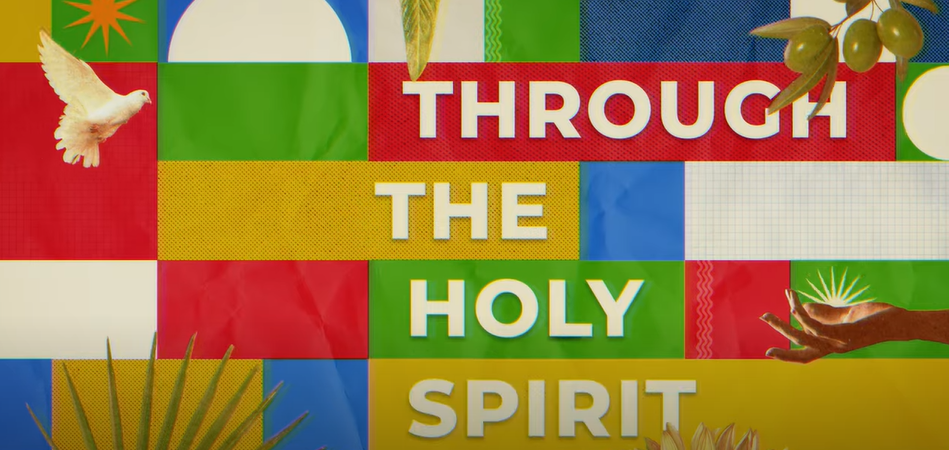 [Speaker Notes: through the Holy Spirit]
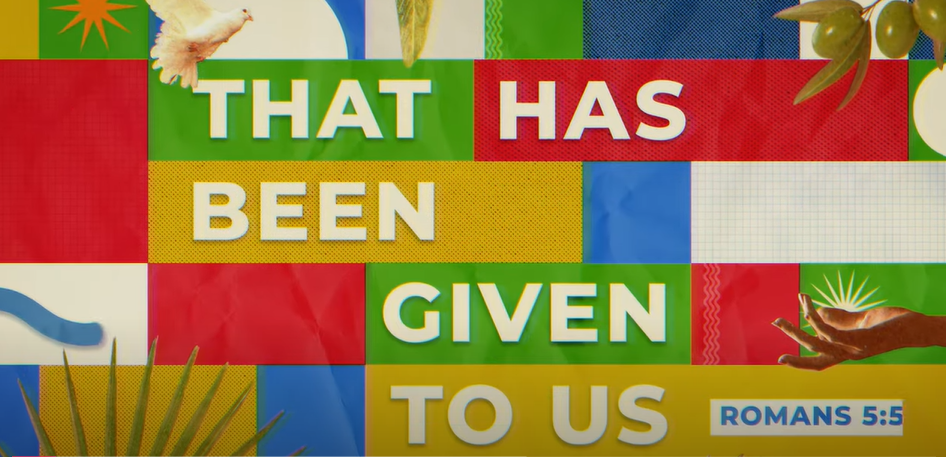 [Speaker Notes: that has been given to us” (Rom 5:1-2.5).]
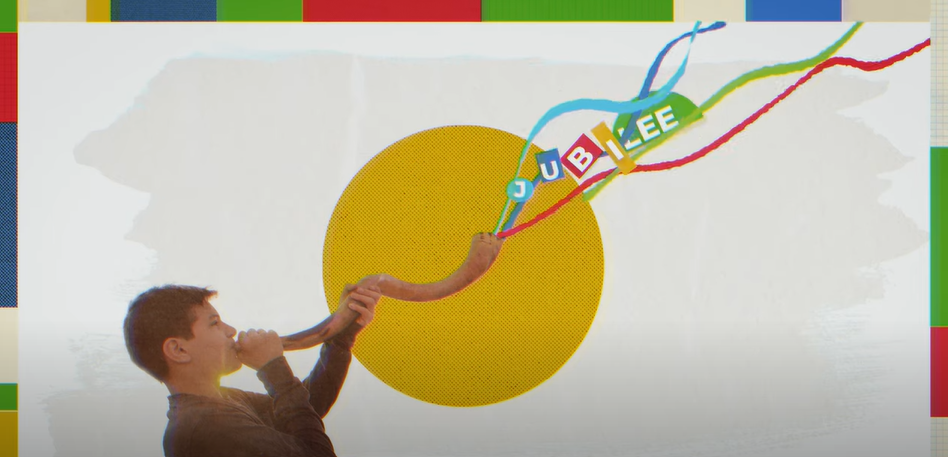 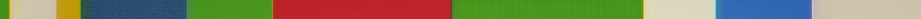 [Speaker Notes: 2025 is a Year of Jubilee!]
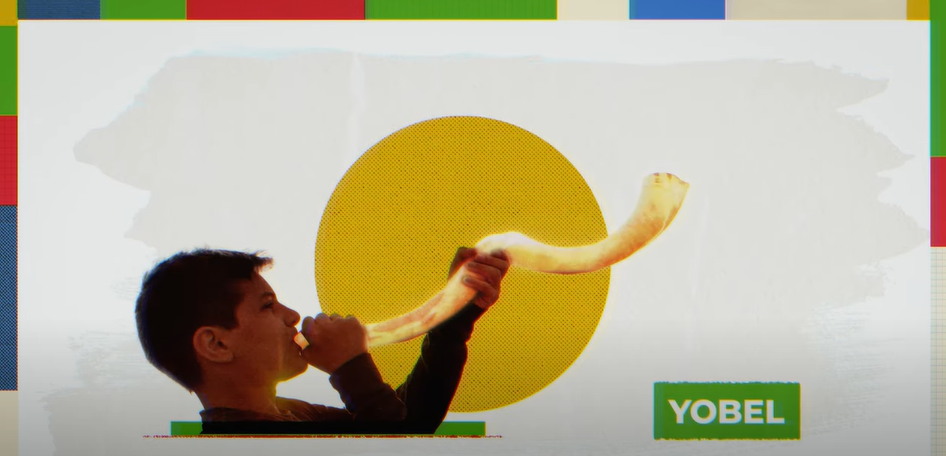 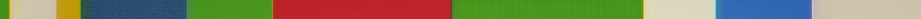 [Speaker Notes: The word ‘Jubilee’ comes from the Hebrew word for a ram’s horn, which was blown to announce the start of a Jubilee year in the Bible.]
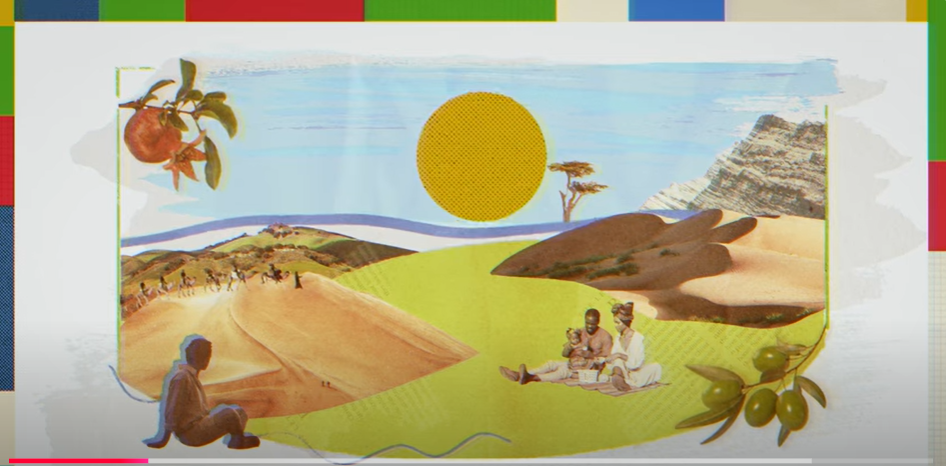 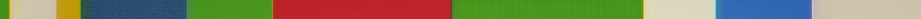 [Speaker Notes: In the Old Testament, the Jubilee Year was a time of renewal and celebration, every fifty years.]
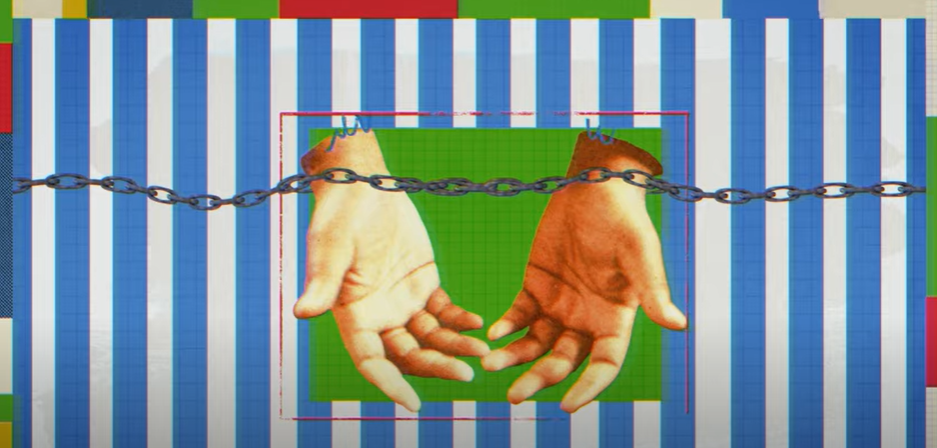 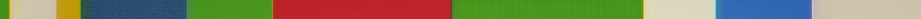 [Speaker Notes: Debts were cancelled, people could rest, and because crops weren’t planted, even the land was able to rest.]
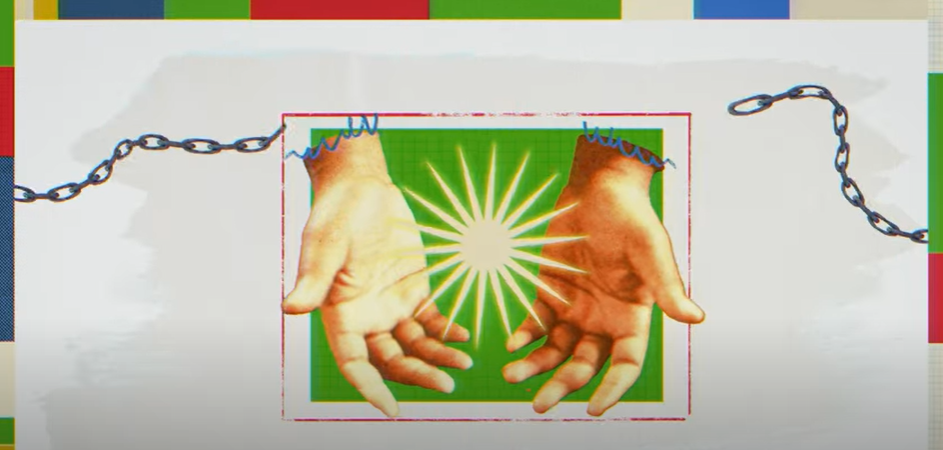 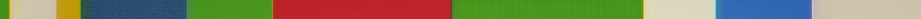 [Speaker Notes: It was also a time of freedom: prisoners and slaves were freed, and land was given to those who didn’t have any.]
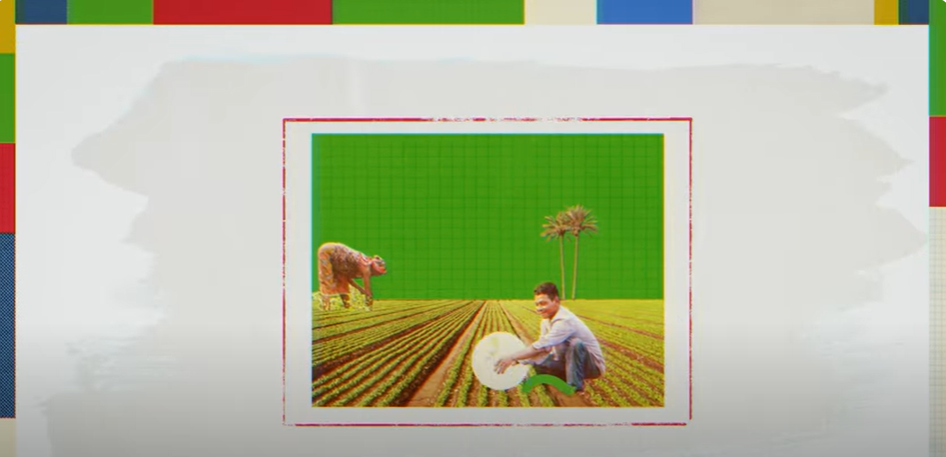 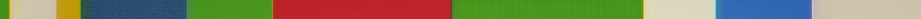 [Speaker Notes: It was known as the year of the Lord’s favour.]
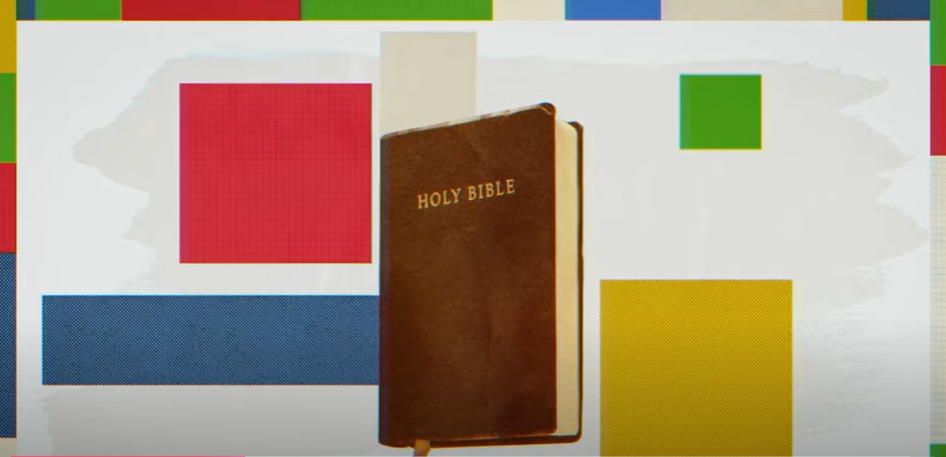 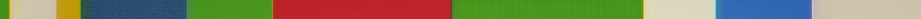 [Speaker Notes: Jesus makes it clear that his mission is to bring the justice and freedom of the Jubilee.]
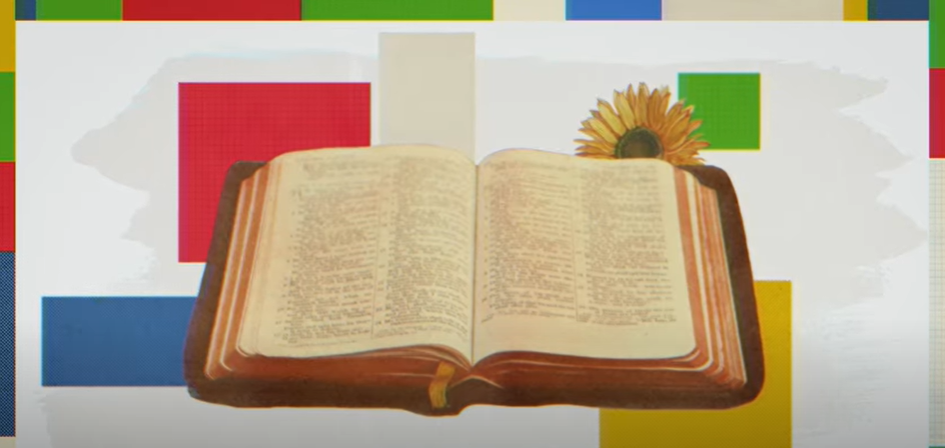 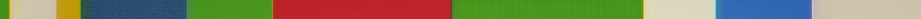 [Speaker Notes: In the Gospel of Luke, Jesus read from the prophet Isaiah,]
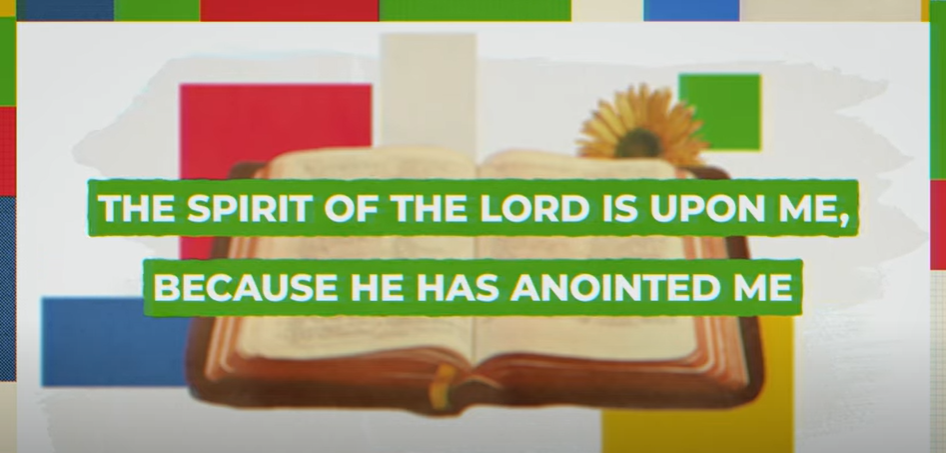 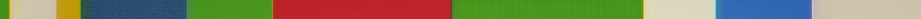 [Speaker Notes: “The Spirit of the Lord is upon me,  because he has anointed me]
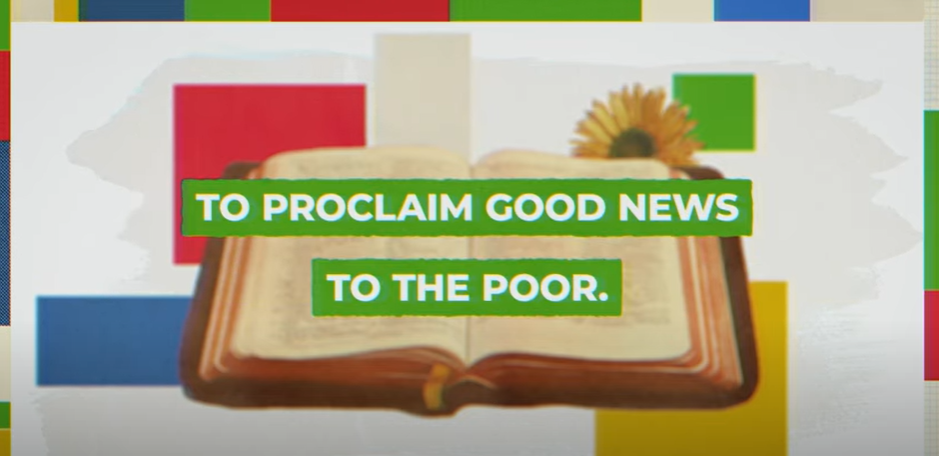 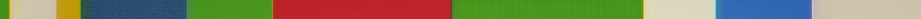 [Speaker Notes: to proclaim good news to the poor.]
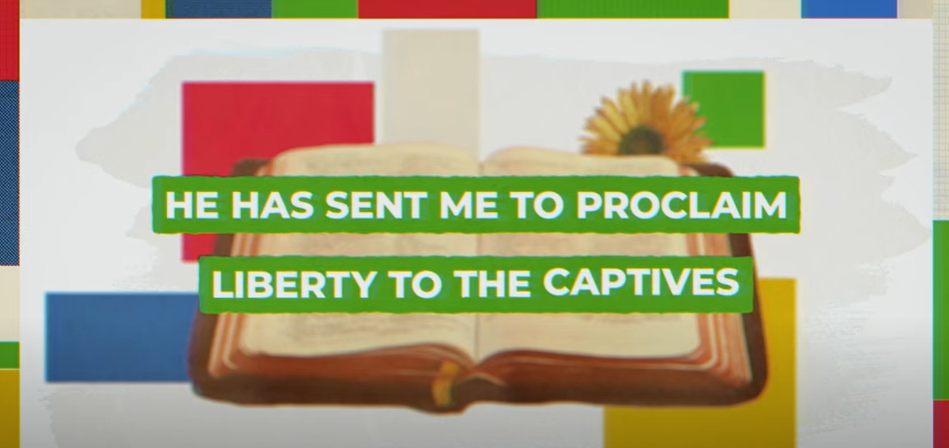 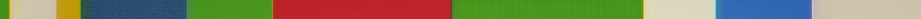 [Speaker Notes: He has sent me to proclaim liberty to the captives]
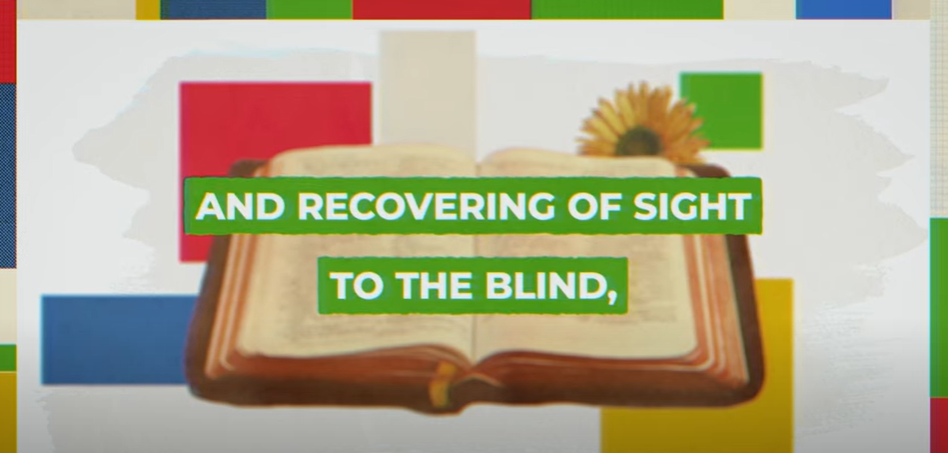 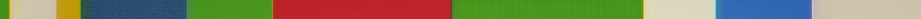 [Speaker Notes: and recovering of sight to the blind,]
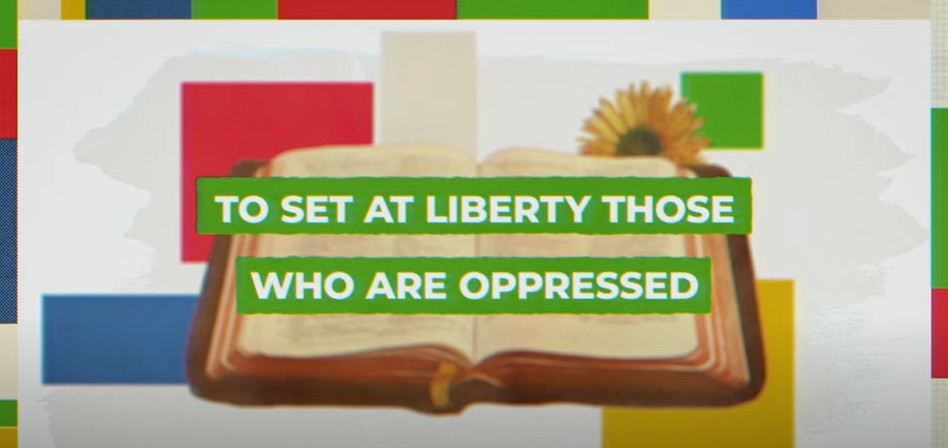 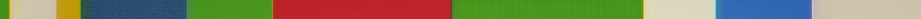 [Speaker Notes: to set at liberty those who are oppressed,]
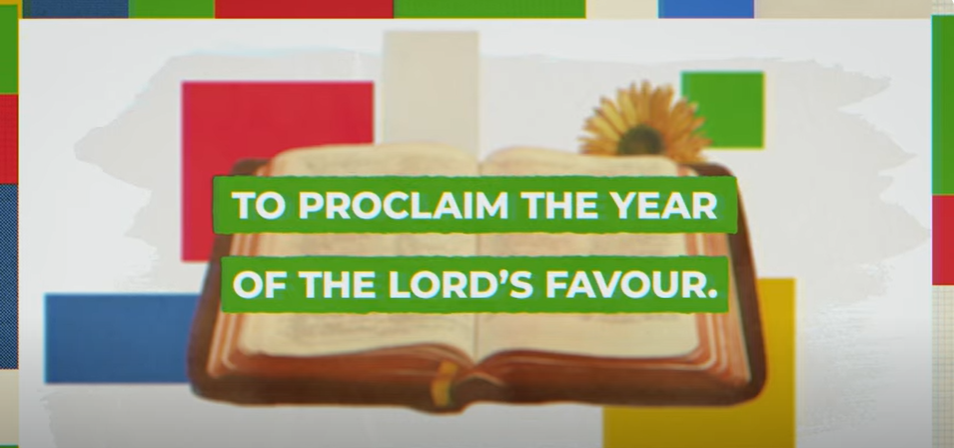 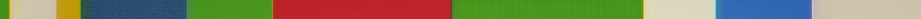 [Speaker Notes: to proclaim the year of the Lord's favour.”     Luke 4: 18-19 (ESV)]
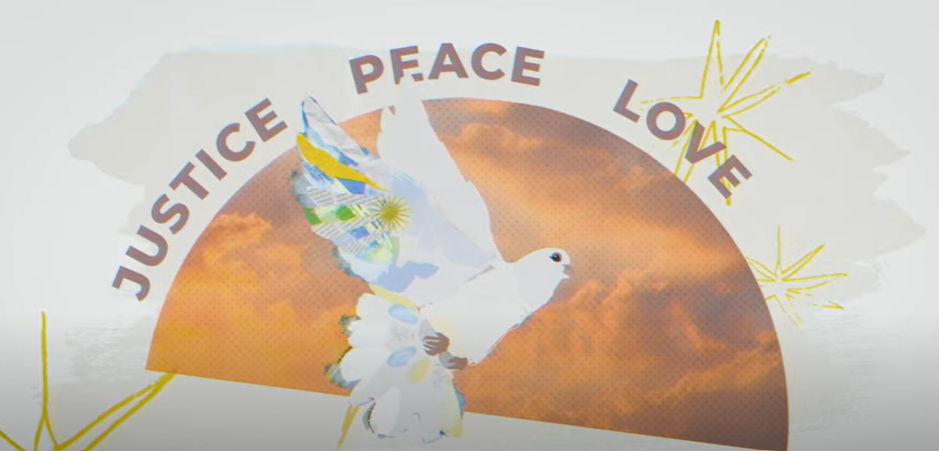 [Speaker Notes: Jesus makes it clear that his mission is to bring the justice and freedom of the Jubilee. Inspired by his example, we can share in his mission to create a world of justice, peace and love.]
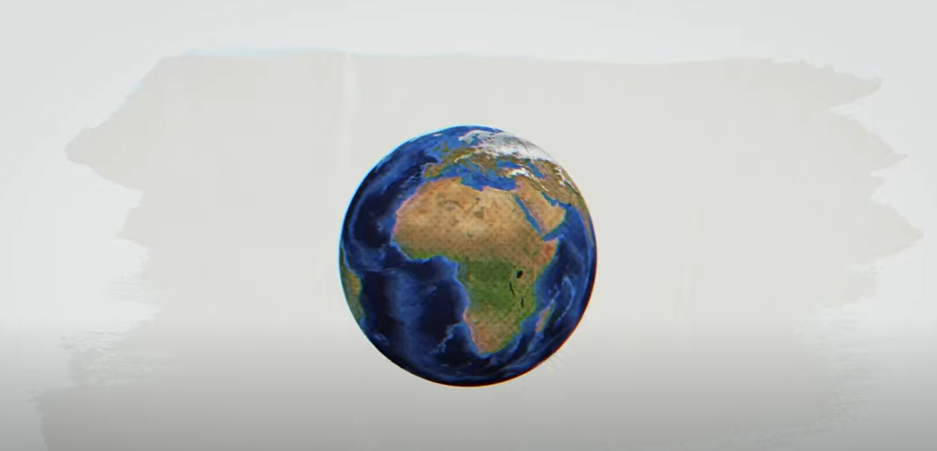 [Speaker Notes: Now, we celebrate a Jubilee every twenty-five years. It’s still a very special, holy, year of forgiveness and mercy, a time to reset, and to renew our relationship with God, with one another, and with all of creation.]
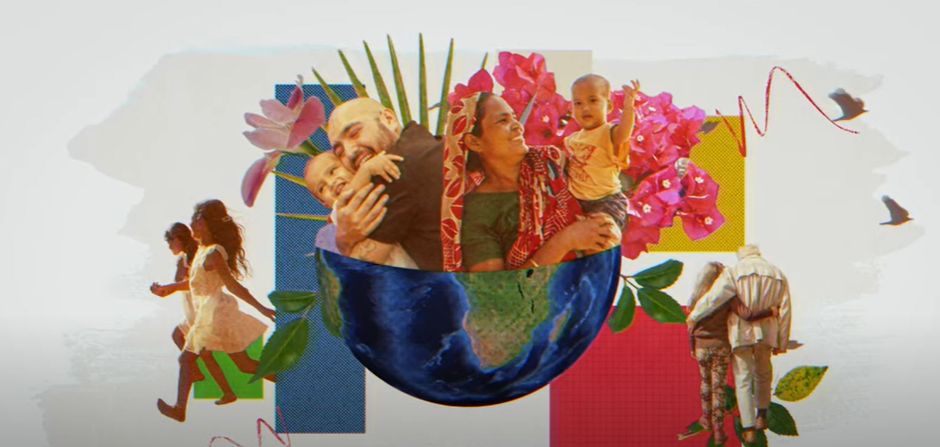 [Speaker Notes: Pope Francis has called this Jubilee Year ‘Pilgrims of Hope’. It’s an invitation to renew our hope, a hope which comes from knowing that God loves each one of us, whoever we are.]
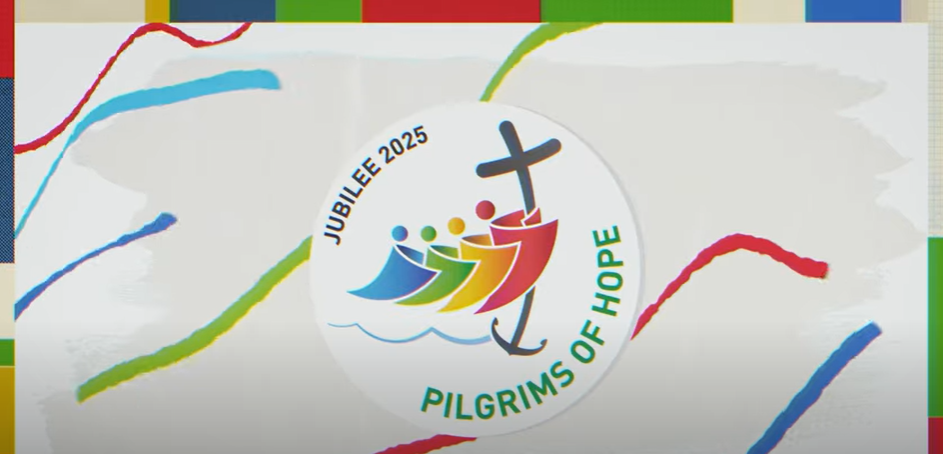 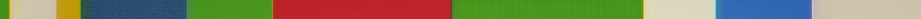 [Speaker Notes: Pilgrims are people who travel to holy places on a journey that helps them grow closer to God.]
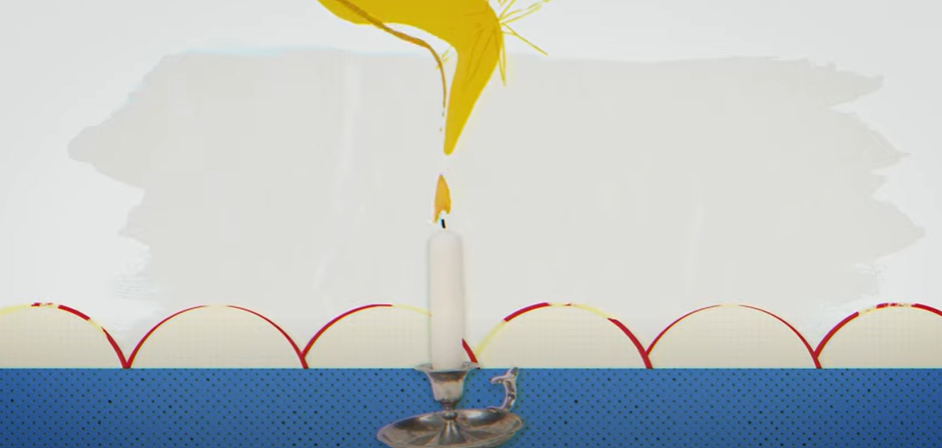 [Speaker Notes: Even if we can’t travel far away, the Jubilee Year will still be a journey for all of us - a journey of hope.]
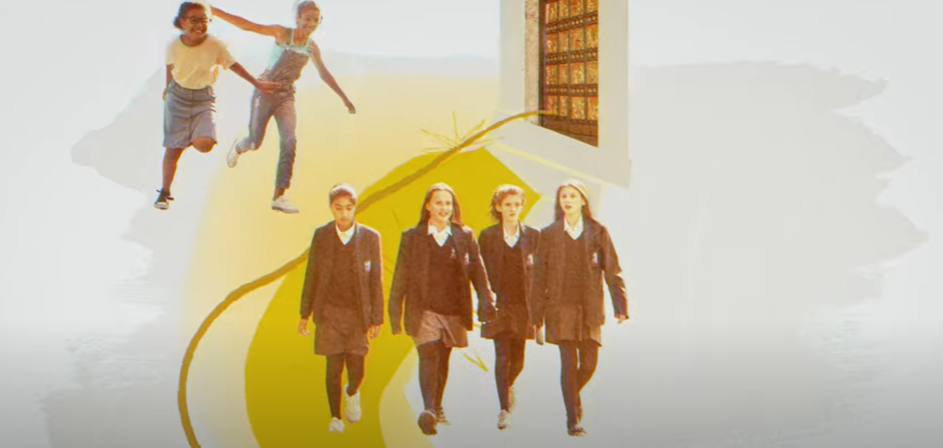 [Speaker Notes: Pope Francis asks us to be signs of hope for others,]
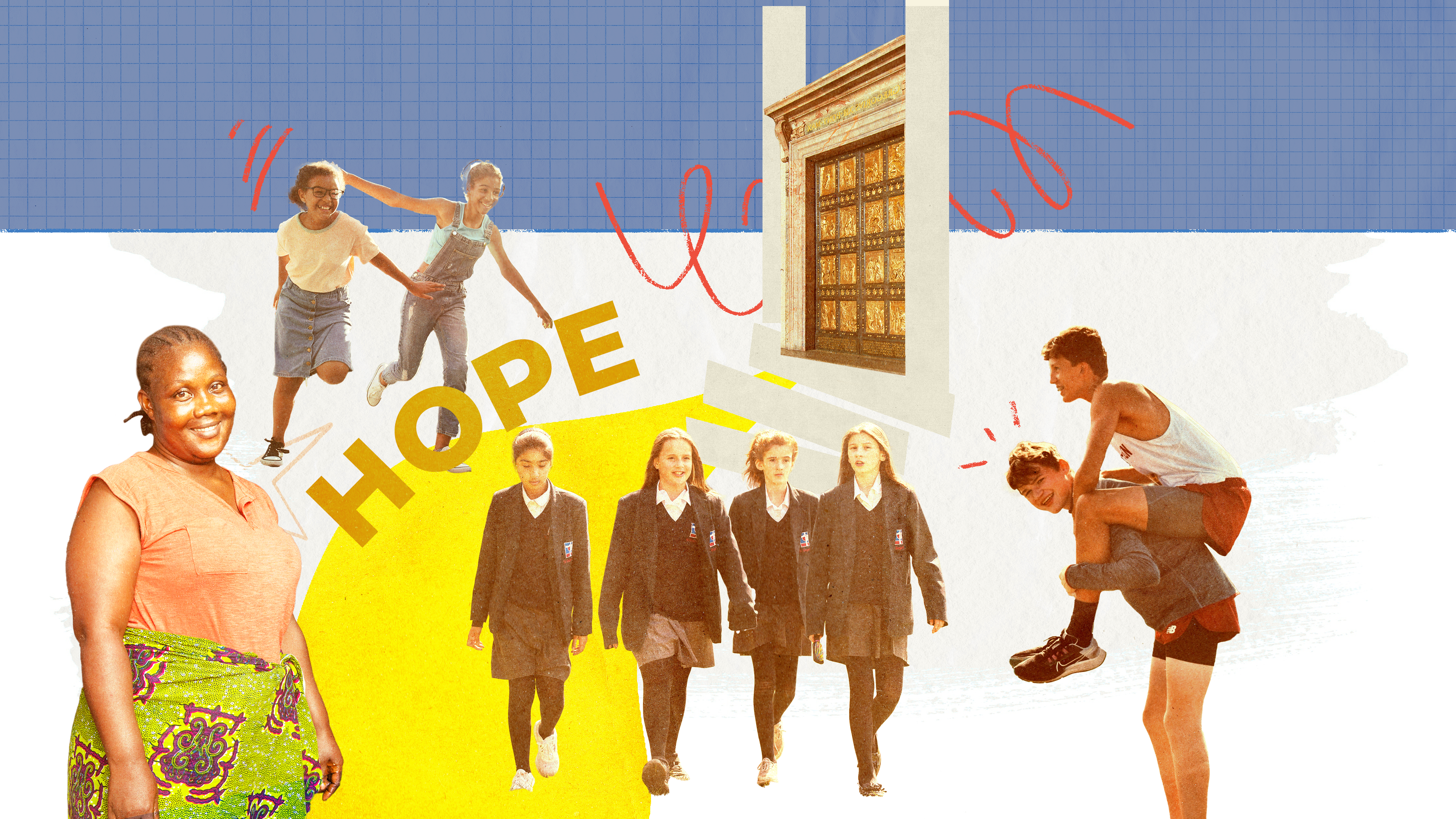 [Speaker Notes: by putting Catholic Social Teaching into action through caring for our common home and supporting our sisters and brothers who are experiencing war, hunger or poverty.]
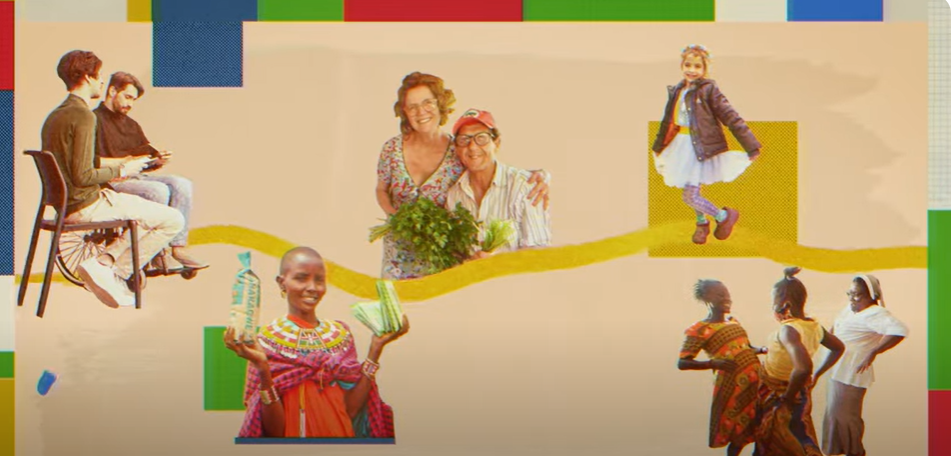 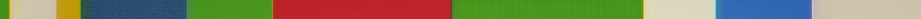 [Speaker Notes: We know that the world is facing many of these challenges…]
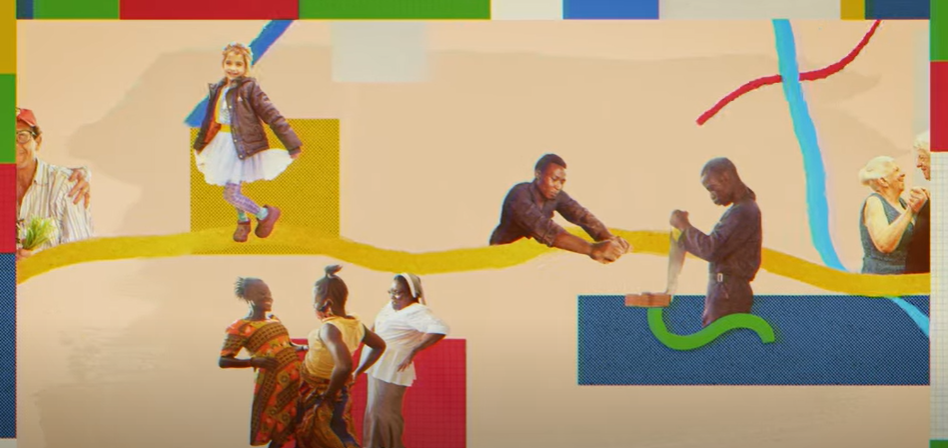 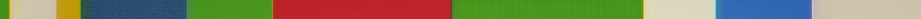 [Speaker Notes: but you are one of millions of people who are joining together in the Jubilee year, to bring the light of hope and the message of God’s love to every part of the world!]
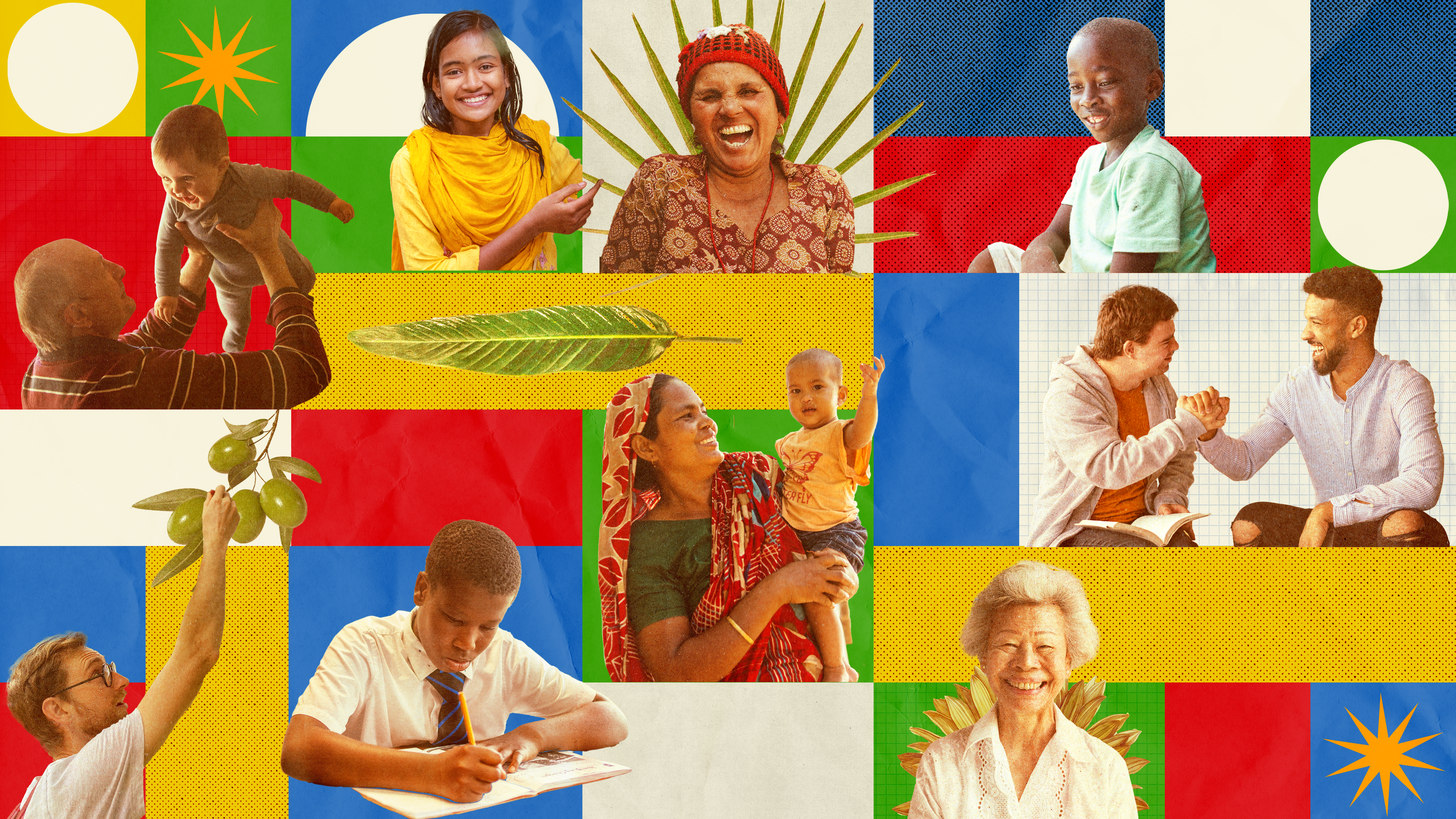 [Speaker Notes: We can all be Pilgrims of Hope (in 2025), so let’s start our journey right now!]
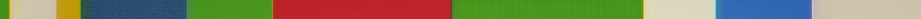 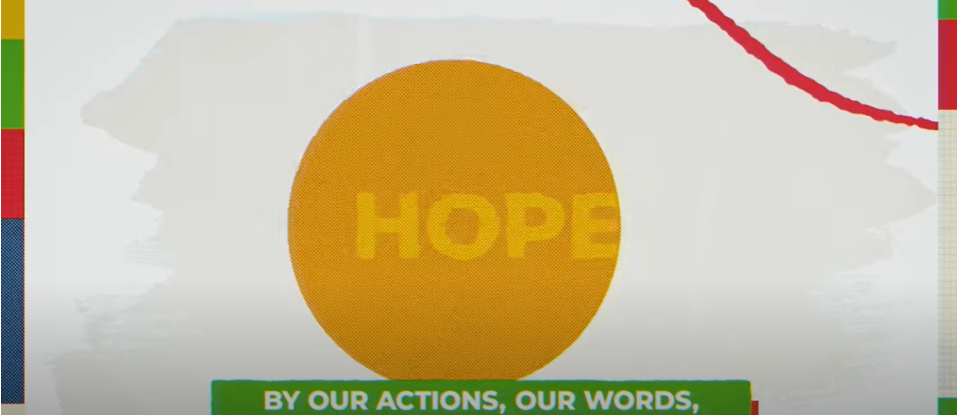 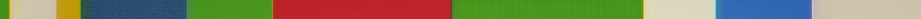 [Speaker Notes: Pope Francis says:  “By our actions, our words..]
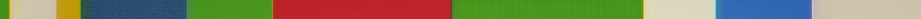 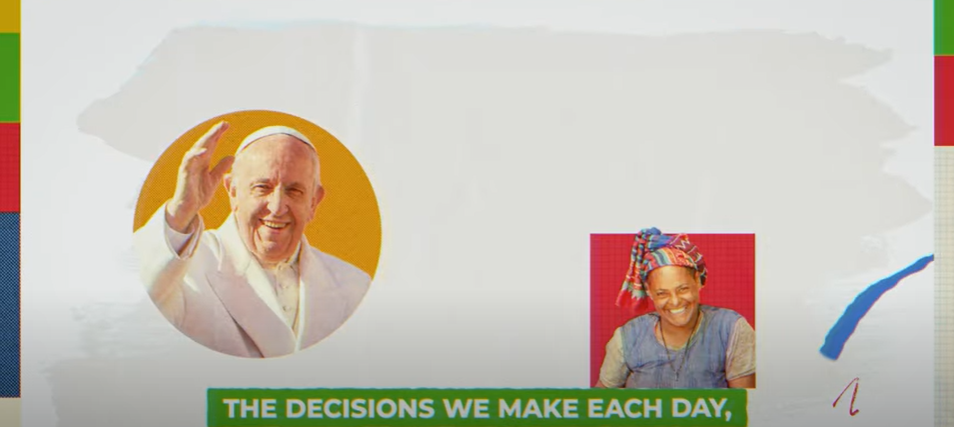 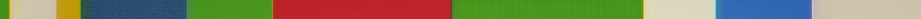 [Speaker Notes: the decisions we make each day…]
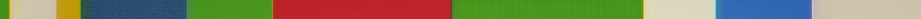 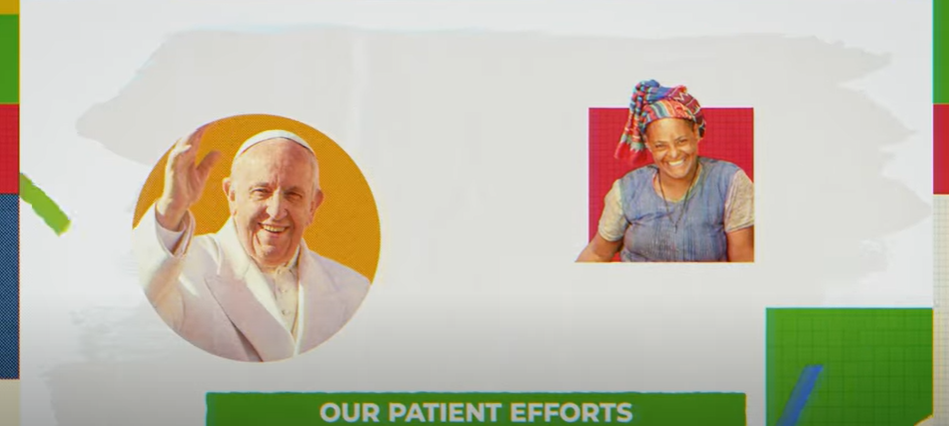 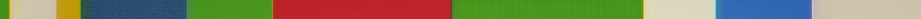 [Speaker Notes: our patient efforts]
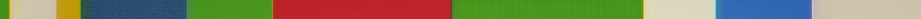 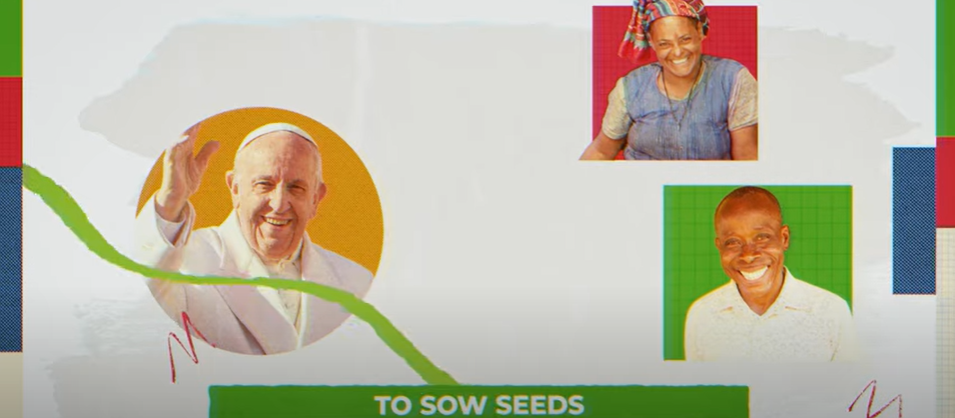 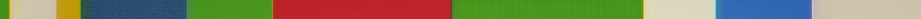 [Speaker Notes: to sow seeds]
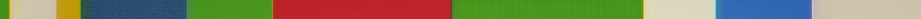 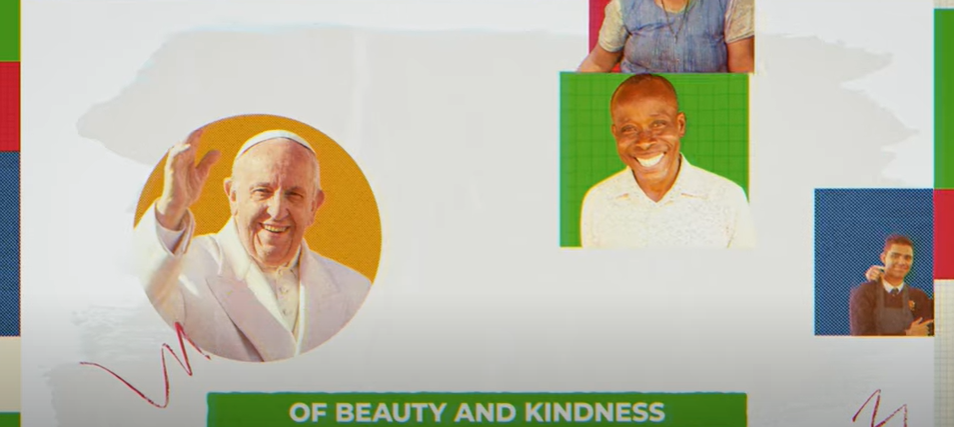 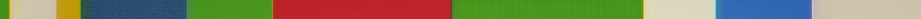 [Speaker Notes: of beauty and kindness]
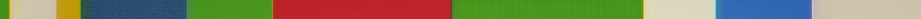 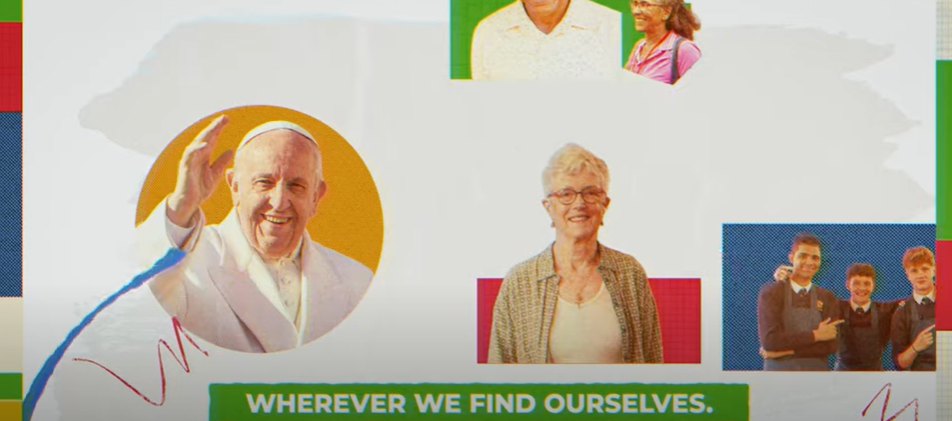 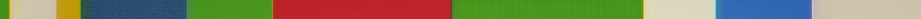 [Speaker Notes: wherever we find ourselves,]
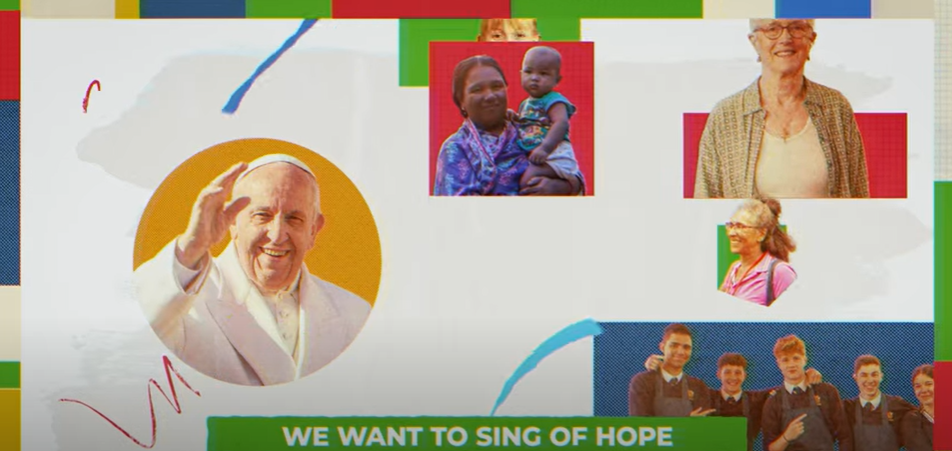 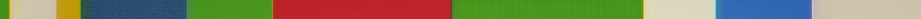 [Speaker Notes: we want to sing of hope…]
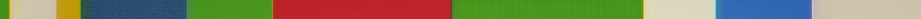 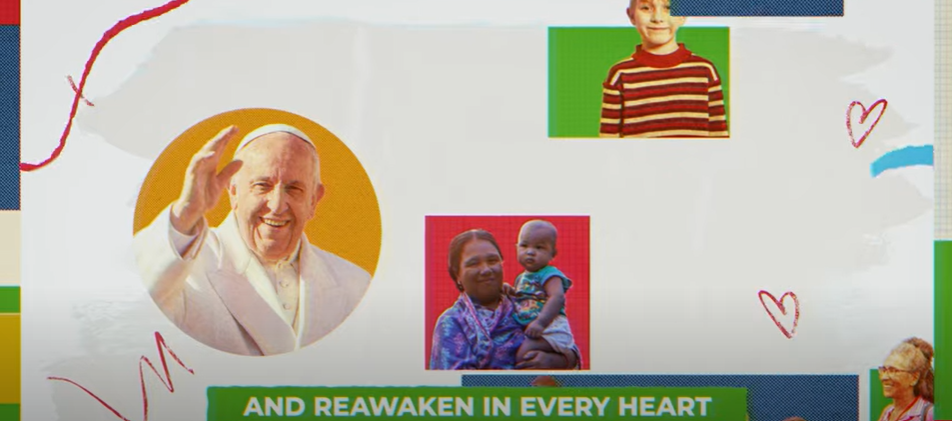 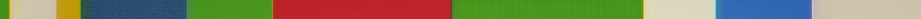 [Speaker Notes: and reawaken in every heart]
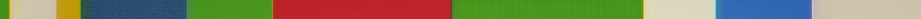 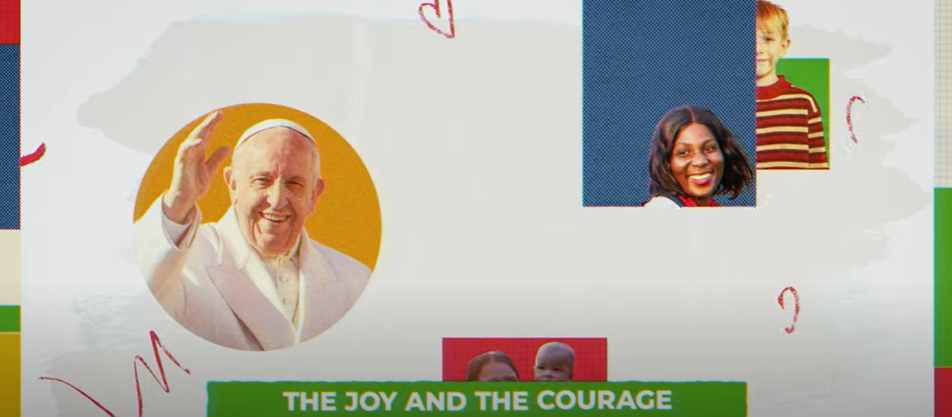 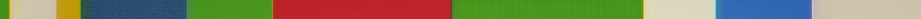 [Speaker Notes: the joy and the courage]
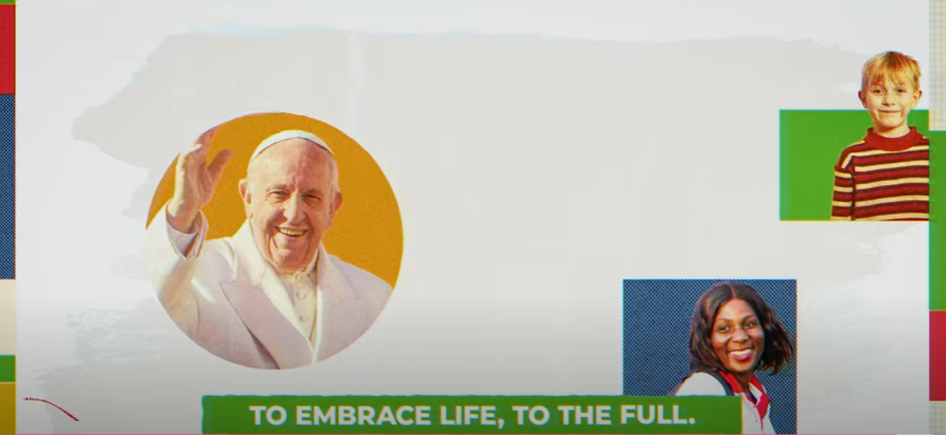 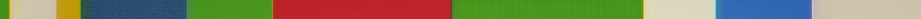 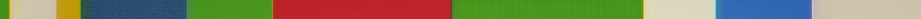 [Speaker Notes: to embrace life to the full.”]
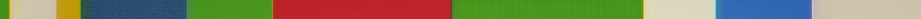 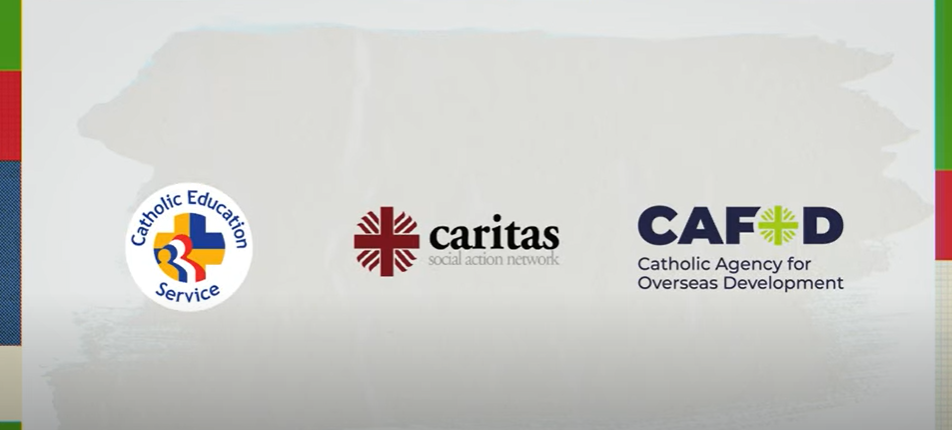 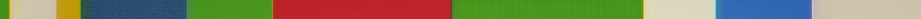 [Speaker Notes: Find out more – visit Jubilee-schools.org.uk]